TSC TEI April 23, 2024
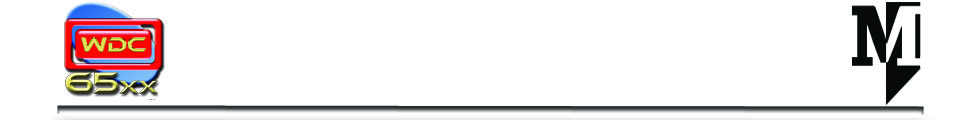 This concurrent presentation is on The Theory of Embedded Intelligence (TEI). This talk extends and condenses my Embedded Intelligence Workshop (EIW) at TSC 2022. 

Here are The Basic Concepts of The Theory

- The Universe’s free, that is not embedded, intelligence wants to know itself through an infinite number of phenomena including you and me.
- Intelligence embeds itself in energy quanta by sensing, processing, communicating, and actuating (SPCA). 
- All things in nature use intelligence to create phenomena through SPCA self-assembly – atoms build atoms – you build you – I build me. 
- The origins of life began with abiotic matter. Life can begin anywhere in the Universe where conditions are met for life to self-assemble. 
- This Theory explains self-consciousness and consciousness of all things in nature as the result of intelligent self-assembly. 
- Embedded intelligence technology (EIT) is manmade microprocessor based hardware and software technology – example – 6502 EIT.
www.WDC65xx.com & www.TheMenschFoundation.org
1
Copyright 2010-2024 The Western Design Center, Inc. All rights reserved.
Caution!!
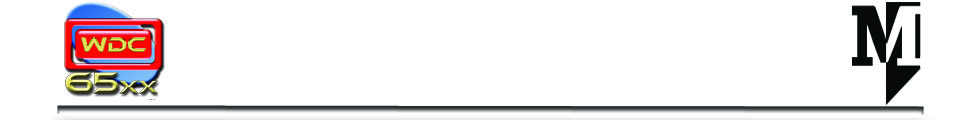 Caution: Much like studying consciousness, contemplating, studying or applying The Theory of Embedded Intelligence (TEI) will change your life. This Theory is a revolution in all areas of contemplation, all sciences and all practical applications of The Theory.

The Theory causes one to reconsider one’s beliefs and what one knows about oneself and one’s worldview.
www.WDC65xx.com & www.TheMenschFoundation.org
2
Copyright 2010-2024 The Western Design Center, Inc. All rights reserved.
The Theory
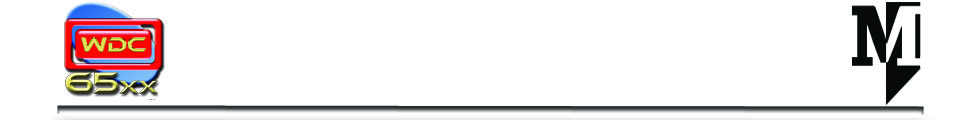 A theoretical law is a law that analyzes and connects empirical studies to define or advance a theoretical position.
- The 1st Law of The Theory states that Intelligence wants to know itself through an infinite continuum and collection of phenomena including you and me.
- The 2nd Law of The Theory states that intelligence is neither gained nor lost, it merely changes to and from free and embedded states. 
- The 3rd Law of The Theory states that intelligence increases use cases and complexity with time.
www.WDC65xx.com & www.TheMenschFoundation.org
3
Copyright 2010-2024 The Western Design Center, Inc. All rights reserved.
Collective Intelligence
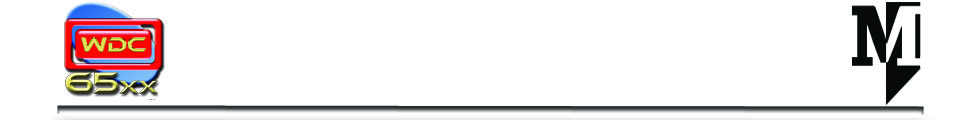 - Consider the collective intelligence of a human. The current best estimate is that an average human body contains about 37.2 trillion cells, each with an embedded intelligence to self-assemble. There are more cells making up one human body than the number of seconds in one million years and about 372 times the number of  stars in the Milky Way.

- Michael Levin has done research on collective intelligence for understanding embedded intelligence. 
Collective Intelligence
Video by: Michael Levin
www.WDC65xx.com & www.TheMenschFoundation.org
4
Copyright 2010-2024 The Western Design Center, Inc. All rights reserved.
Imagination
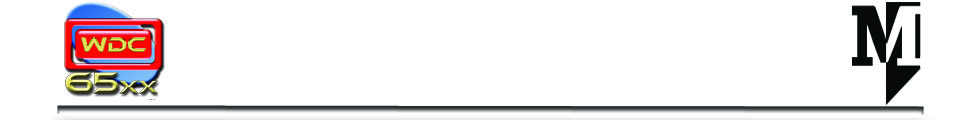 - Imagination is the ability to form mental images of things or events that are not present to the senses.
- Imagine that one Big Bang was not the starting point for the observable part of the Universe to exist.
- Imagine “Intelligence” changed the infinite Universe from a static Universe to become a dynamic Universe, a changing and evolving Universe beginning with energy quanta.
- Imagine an increasing Intelligence use of itself in you.
- Imagine a collectively understood world or Universe.
www.WDC65xx.com & www.TheMenschFoundation.org
5
Copyright 2010-2024 The Western Design Center, Inc. All rights reserved.
MI vs AI
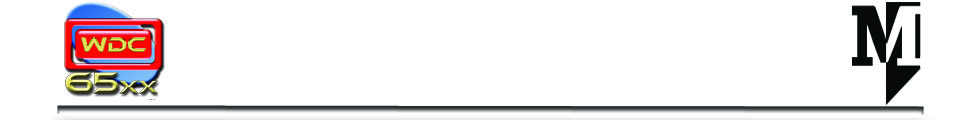 - Machine Intelligence (MI) is built with microprocessor hardware and software.
- Computer intelligence was misnamed artificial intelligence (AI) by John McCarthy and others at Dartmouth in 1956. AI is now artificially embedded in our collective intelligence and consciousness.
- The only “artificial” or false intelligence is intelligence based upon unsupported or unscientific beliefs.
- There is nothing artificial about MI unless humans design some forms of EIT to give false or harmful outcomes.
www.WDC65xx.com & www.TheMenschFoundation.org
6
Copyright 2010-2024 The Western Design Center, Inc. All rights reserved.
Learning from Nature
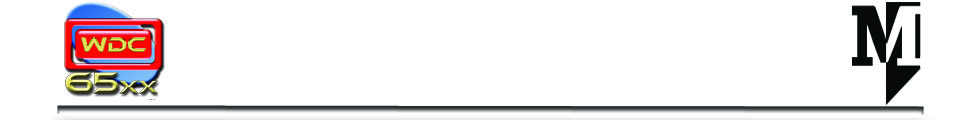 - Biomimicry is a research field that involves studying and adapting natural models, systems, and elements to solve human problems and create opportunities. The term comes from the Greek words bios meaning “life” and mimesis meaning “imitation”.

- Machine Intelligence aka Embedded Intelligence Technology for Machines is a branch of computer science and engineering (CSE) that mimics intelligence found in nature and biology.
www.WDC65xx.com & www.TheMenschFoundation.org
7
Copyright 2010-2024 The Western Design Center, Inc. All rights reserved.
Learning from EIT
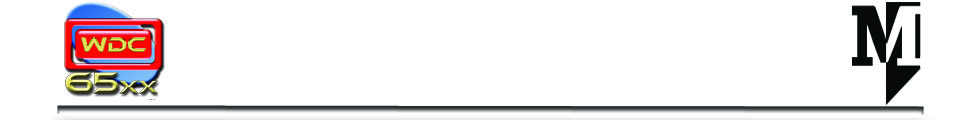 - Reverse biomimetics is a relatively new process that involves transferring knowledge from machine intelligence back to biology. An example of reverse biomimetics is transferring what we know about digital neural networks to understanding our brain’s analog neural networks.

- The Theory uses our perspective and understanding of EIT to reverse engineer ourselves and the Universe both in biotic and abiotic forms.
www.WDC65xx.com & www.TheMenschFoundation.org
8
Copyright 2010-2024 The Western Design Center, Inc. All rights reserved.
Neural Networks (NN)
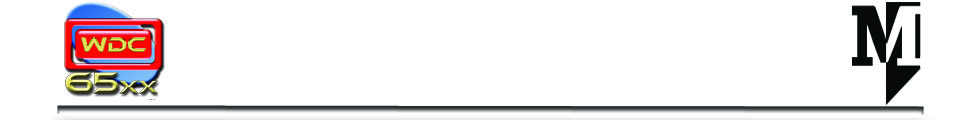 - Geoffrey Hinton and others defined and created small digital neural network (DNN) functions with 8-bit computers.
- During forward propagation, information is fed into the neural network, and the network calculates the output. During backward propagation, the error between the predicted output and the actual output is calculated, and the weights and biases of each neuron are adjusted to reduce the error.
- For conceptualization and experimentation purposes, small low-power DNN’s for tiny language models (TLM) have been built with 6502 8-bit microprocessors. 
- Your brain, a massively parallel analog NN, processes what could be considered a human large language model (LLM). Interestingly, your brain uses approximately 30 watts of power. 
- Today Nvidia arm9 microprocessor powered collective DNNs are used for large language models (LLM). Interestingly, Nvidia DNN for LLMs use megawatts of power.
www.WDC65xx.com & www.TheMenschFoundation.org
9
Copyright 2010-2024 The Western Design Center, Inc. All rights reserved.
Human Intelligence
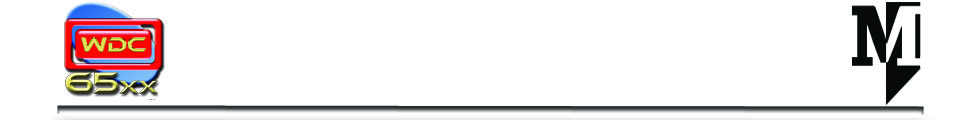 Consider the following in an average human brain:
- There are 19–23 billion neurons with an average of 7000 synapses per neuron for 147 trillion synapses.
- Microtubules are abundant in neurons.
- Orch OR (orchestrated objective reduction) concepts of embedded intelligence that supports consciousness can be found on Wikipedia.
Human-bounded infinite intelligent brains can collectively create an infinite number of possible intelligence use cases and outcomes. 

Think Human Quantum Supremacy
www.WDC65xx.com & www.TheMenschFoundation.org
10
Copyright 2010-2024 The Western Design Center, Inc. All rights reserved.
AHI vs AMI
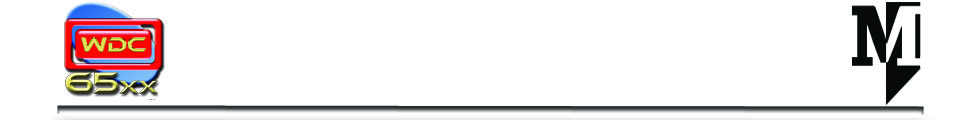 - Machine intelligence can offer suggestions for our individual and  collective intelligence. We call this combination augmented human intelligence (AHI).
- Autonomous machine intelligences (AMI) make decisions independent of humans.
- It has been proven that the evolution of machine intelligence has provided machines with intelligence that can harm humans.
- Augmented human intelligence has maintained a balance of human good and bad acting use cases of technology and machines.
www.WDC65xx.com & www.TheMenschFoundation.org
11
Copyright 2010-2024 The Western Design Center, Inc. All rights reserved.
AHC vs AMC
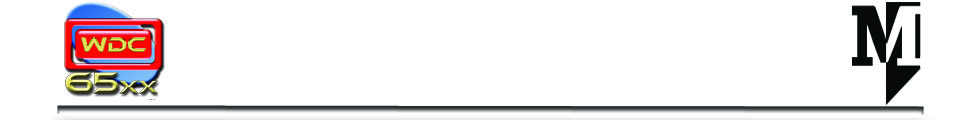 - Machines can increase the sensibility of humans thus producing augmented human consciousness (AHC).
- Humans can equip autonomous machines with  machine sensibility for autonomous machine consciousness (AMC).
- The evolution of autonomous machine consciousness has evolved to the point that bad actors can use it to harm humans.
- Augmented human consciousness has maintained a balance of human good and bad acting use cases for technology and machines.
www.WDC65xx.com & www.TheMenschFoundation.org
12
Copyright 2010-2024 The Western Design Center, Inc. All rights reserved.
Human Consciousness
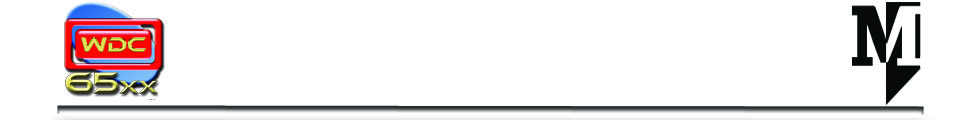 - All matter, individual and collective human intelligence began from free intelligence.
- When matter, including living forms, are destroyed, the 2nd Law of The Theory states that all embedded intelligence becomes free once again.  
- These cycles of free and embedded states of being contribute to evolution in nature. Human made technology has evolved in a similar way.
- Human consciousness studies deal, in part, with the unknown free intelligence connectivity with human mental processing within analog neural networks.
www.WDC65xx.com & www.TheMenschFoundation.org
13
Copyright 2010-2024 The Western Design Center, Inc. All rights reserved.
Revolutions
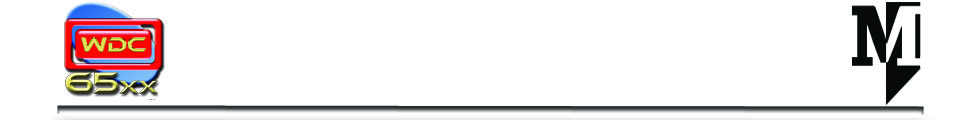 From: The Structure of Scientific Revolutions page 90 Third Edition 1996
By: Thomas S. Kuhn (paradigm shift)

“Almost always the men who achieve these fundamental inventions of a new paradigm have been either very young or very new to the field whose paradigm they change.”
www.WDC65xx.com & www.TheMenschFoundation.org
14
Copyright 2010-2024 The Western Design Center, Inc. All rights reserved.
The Revolutionaries
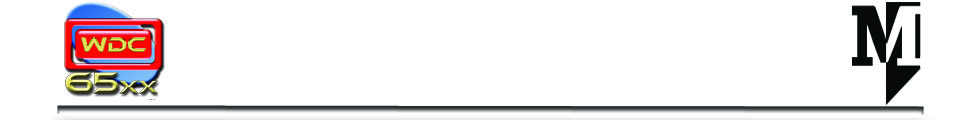 Mensch Prize Scholars

Mensch Prize scholarships have been created for supporting and inspiring revolutionary use of embedded intelligence concepts in education, understanding and practical application. 

The Center for Embedded Intelligent Systems Studies (CEISS) has selected topics for consideration by human individual and collective embedded intelligence.
www.WDC65xx.com & www.TheMenschFoundation.org
15
Copyright 2010-2024 The Western Design Center, Inc. All rights reserved.
The Ending Slide.
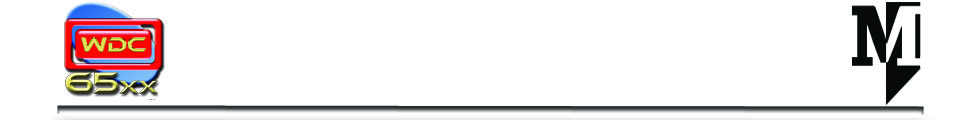 And on that farm they built a U.
Where they learned about EI -
Created Engineering Innovations (EI) -
With an Opportunity to search the Universe -
the Sciences and Engineering.
E-I – E-I – O

Questions or Comments?
www.WDC65xx.com & www.TheMenschFoundation.org
16
Copyright 2010-2024 The Western Design Center, Inc. All rights reserved.